The Robotics Inventors Club‘THE WORLD’S YOUNGEST ROBOT STARTUP’
Created by 
Infamous Robotics LLC
Sponsored by
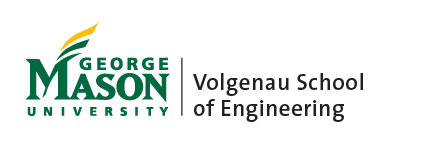 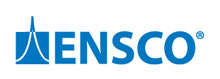 Who we are
Who we are
There are three teams in the Robotics Inventors Club
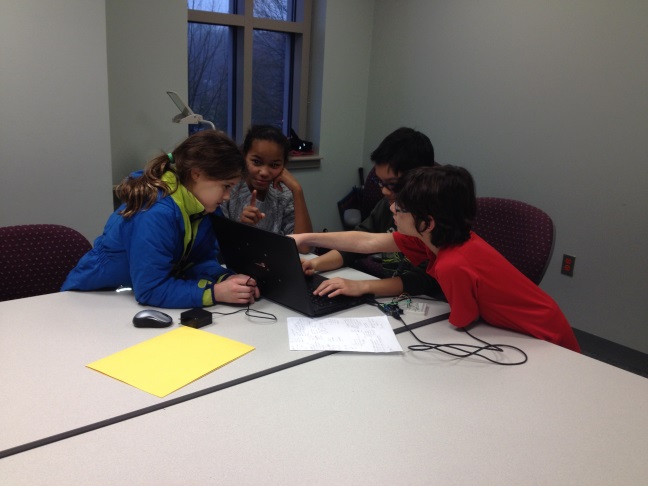 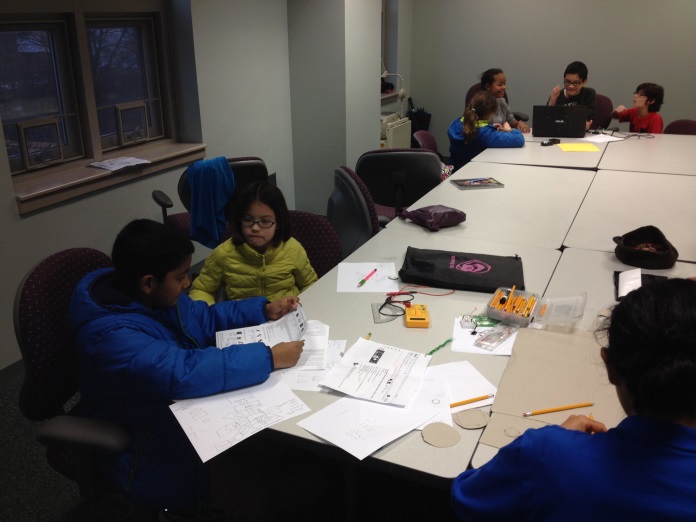 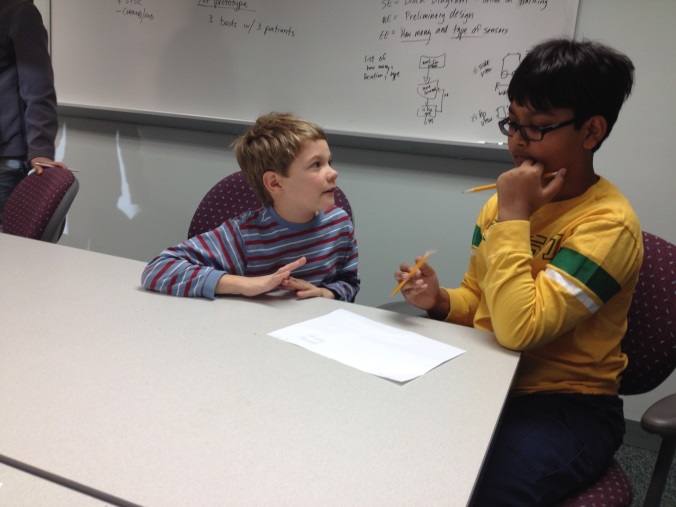 What is the problem
What is our SolutionA.N.A.
How our Solution works
Future Enhancement
Video
See our prototype in action

Come see us live during National Robotics Week on April 3rd inside the Smithsonian National Air and Space Museum in D.C.
Questions
For more information about the Robotics Inventors Club, visit 
      www.InfamousRobotics.com
     Twitter: @InfamousRobotic
     Email:    Anthony@InfamousRobotics.com


		Thank you to our sponsors
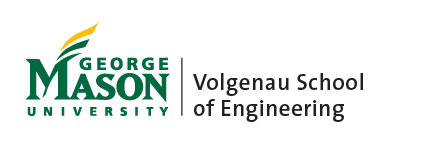 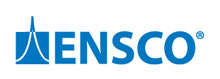